ESE532:System-on-a-Chip Architecture
Day 20:  April 3, 2017
Pipelining, Frequency, Dataflow
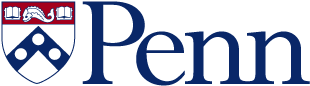 1
Penn ESE532 Spring 2017 -- DeHon
Today
What drives cycle times
Pipelining in Vivado HLS C
Avoiding bottlenecks feeding data in Vivado HLS C
2
Penn ESE532 Spring 2017 -- DeHon
Message
Should be able to run at high clock rates (e.g. 400—550MHz)
Vivado HLS gives control over pipelining
Code may need some care and stylization to feed data efficiently
Read Vivado HLS Users Guide (902)
Methodology, Design Optimization
3
Penn ESE532 Spring 2017 -- DeHon
Clock Cycle
4
Penn ESE532 Spring 2017 -- DeHon
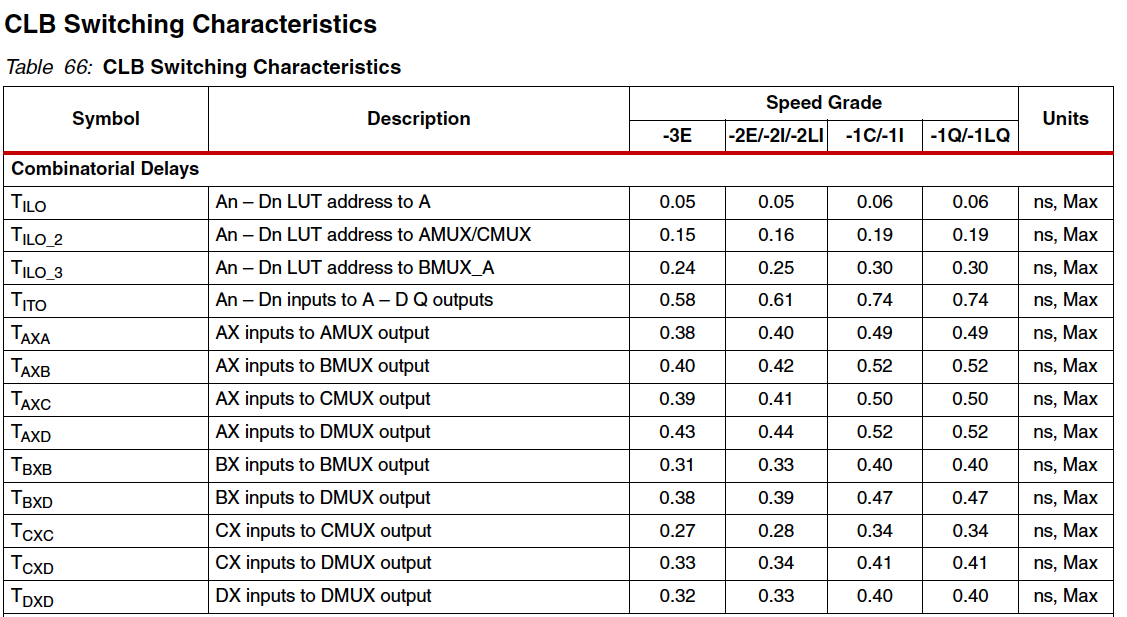 Xilinx DS191 p. 54
5
Penn ESE532 Spring 2017 -- DeHon
BRAM
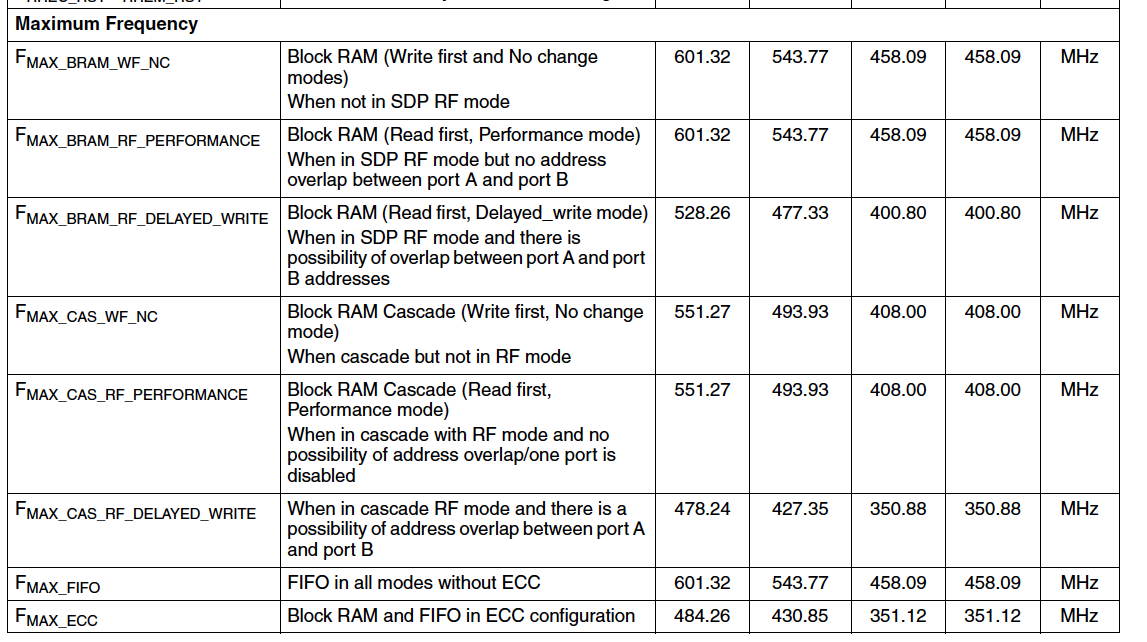 Xilinx DS191 p. 57
6
Penn ESE532 Spring 2017 -- DeHon
DSP
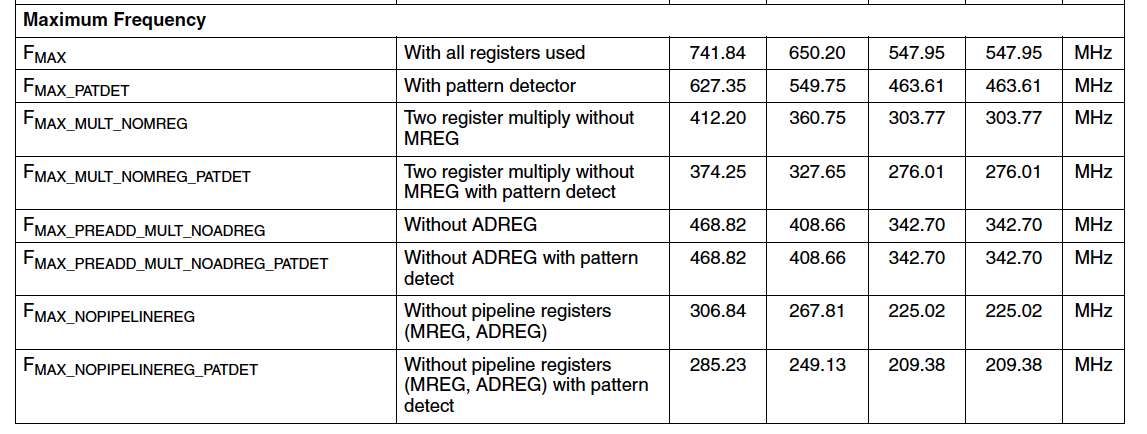 7
Penn ESE532 Spring 2017 -- DeHon
Zynq Primitives
DSP block – run around 550MHz
BRAM – run around 400—460MHz
CLB – latency around 0.5ns
Carry cascade around 9ps
8
Penn ESE532 Spring 2017 -- DeHon
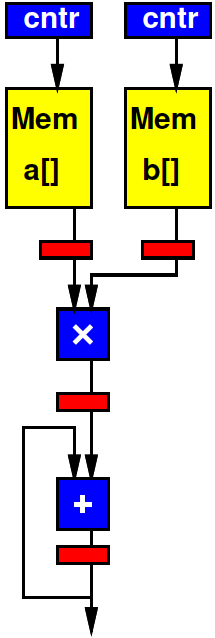 Preclass 1
How fast can pipeline?
9
Penn ESE532 Spring 2017 -- DeHon
Acyclic Datapath
With no feedback cycles
Should be able to pipeline datapath down to level of operators 
Slowest operator
May need to add more pipeline levels
Takes more clocks to get from input to output
10
Penn ESE532 Spring 2017 -- DeHon
Interconnect
If we pipeline operators ignoring interconnect delays,         what can happen?
11
Penn ESE532 Spring 2017 -- DeHon
Interconnect Delays
How would we fix?
What does it cost us?
12
Penn ESE532 Spring 2017 -- DeHon
Typical Synthesis Flow
HLSRTLgates/mem/dspplaceroute
High-level doesn’t know exactly what happens at lower level
What might it not know?
13
Penn ESE532 Spring 2017 -- DeHon
Typical Synthesis Flow
HLSRTLgates/mem/dspplaceroute
High-level doesn’t know exactly what happens at lower level
How many gates some logic takes
Where blocks are placed (how far apart)
Which routes taken between blocks
Take minimum delay path?  Forced to take longer?
14
Penn ESE532 Spring 2017 -- DeHon
Vivado Synthesis
Targets a clock cycle
Optimization is open ended
…and it takes longer to get a lower delay result
Stops when it thinks things are “fast enough”
Meets target
15
Penn ESE532 Spring 2017 -- DeHon
Consequence
HLS not know exactly what will happen downstream
HLS optimize for target clock

Result: HLS may produce design that fails to meet timing during place&route
16
Penn ESE532 Spring 2017 -- DeHon
Another Consequence
Delay achieved 
May not be what you ask for
Can be a function of what you ask for
Asking it to for a tighter cycle
Often gives a tighter result
Not 100%
Not always by same amount / predictable
17
Penn ESE532 Spring 2017 -- DeHon
Compensation
How might HLS compensate?
18
Penn ESE532 Spring 2017 -- DeHon
Compensating
Add margin for downstream
How much?
Iterate
If downstream margin inadequate,increase margin and try again
Try at multiple targets to explore possible frequencies
19
Penn ESE532 Spring 2017 -- DeHon
Compensating
Add margin for downstream
How much?
Vivado HLS – allows specification of “clock uncertainty”
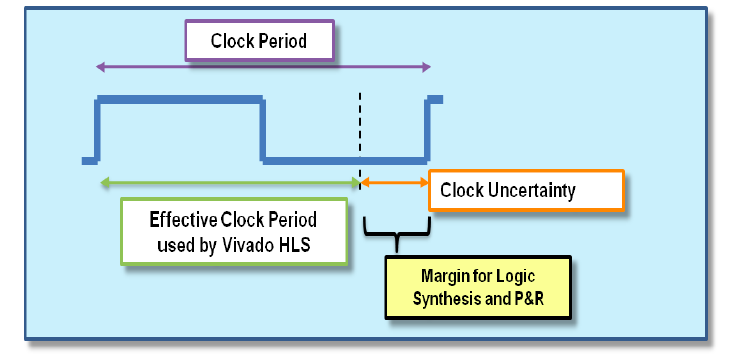 Xilinx UG902 p. 184
20
Penn ESE532 Spring 2017 -- DeHon
Compensating
Add margin for downstream
How much?
Vivado HLS – allows specification of “clock uncertainty”
Iterate
If downstream margin inadequate,increase margin and try again
Vivado HLS – doesn’t do this automatically,
But you can…
21
Penn ESE532 Spring 2017 -- DeHon
Vivado HLS Pipelining
22
Penn ESE532 Spring 2017 -- DeHon
Design Mapping
Streaming operators
Area-Time tuning
Initiation Intervals for loop for streaming operator
Unrolling
Benefits and tradeoffs of each?
23
Penn ESE532 Spring 2017 -- DeHon
Preclass 2
What dataflow graph does this describe?
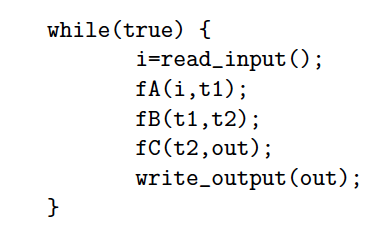 24
Penn ESE532 Spring 2017 -- DeHon
Vivado HLS Pragma DATAFLOW
Enables streaming data between functions and loops
Allows concurrent streaming execution
Requires data be produced/consumed sequentially
Useful to use stream data type (upcoming) or specify FIFO depth between functions
25
Penn ESE532 Spring 2017 -- DeHon
Vivado HLS PragmaSTREAM
Specify that array will be accessed sequentially
Allows efficient implementation as FIFO
26
Penn ESE532 Spring 2017 -- DeHon
Vivado HLS PragmaPIPELINE
Direct a function or loop to be pipelined
Ideally start one loop or function body per cycle
Can control II
27
Penn ESE532 Spring 2017 -- DeHon
for (i=0;i<N;i++)
    yout=0;
    #pragma HLS PIPELINE
    for (j=0;j<K;j++)
          yout+=in[i+j]*w[j];
    y[i]=yout;
Which solution
from preclass 3?
28
Penn ESE532 Spring 2017 -- DeHon
Vivado HLS PragmaUNROLL
Unroll loop into spatial hardware
Can control level of unrolling
Any loops inside a pipelined loop gets unrolled by the PIPELINE directive
29
Penn ESE532 Spring 2017 -- DeHon
for (i=0;i<N;i++)
    yout=0;
    #pragma HLS UNROLL
    for (j=0;j<K;j++)
          yout+=in[i+j]*w[j];
    y[i]=yout;
Which solution
from preclass 3?
30
Penn ESE532 Spring 2017 -- DeHon
Vivado HLS PragmaINLINE
Collapse function body into caller
Eliminates interface code
Allows optimization of inline code
recursive option to inline a hierarchy
Maybe useful when explore granularity of accelerator
31
Penn ESE532 Spring 2017 -- DeHon
Vivado HLS PragmaARRAY_PARTITION
Spread out array over multiple BRAMs
By default placed in single BRAM
Use to remove memory bottleneck that prevents pipelining (limits II)
32
Penn ESE532 Spring 2017 -- DeHon
Memory Bottleneck Example
902 example p. 91-92
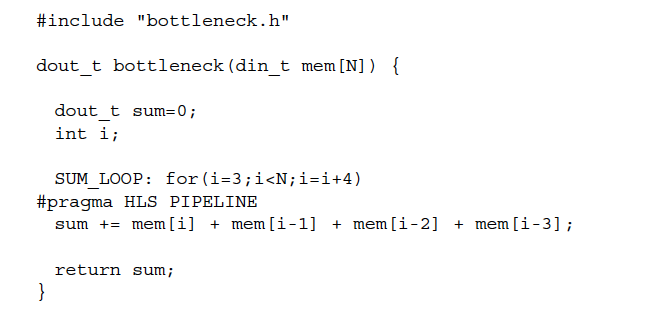 What problem if put mem 
   in single BRAM?
Xilinx UG902 p. 91
33
Penn ESE532 Spring 2017 -- DeHon
Array Partition
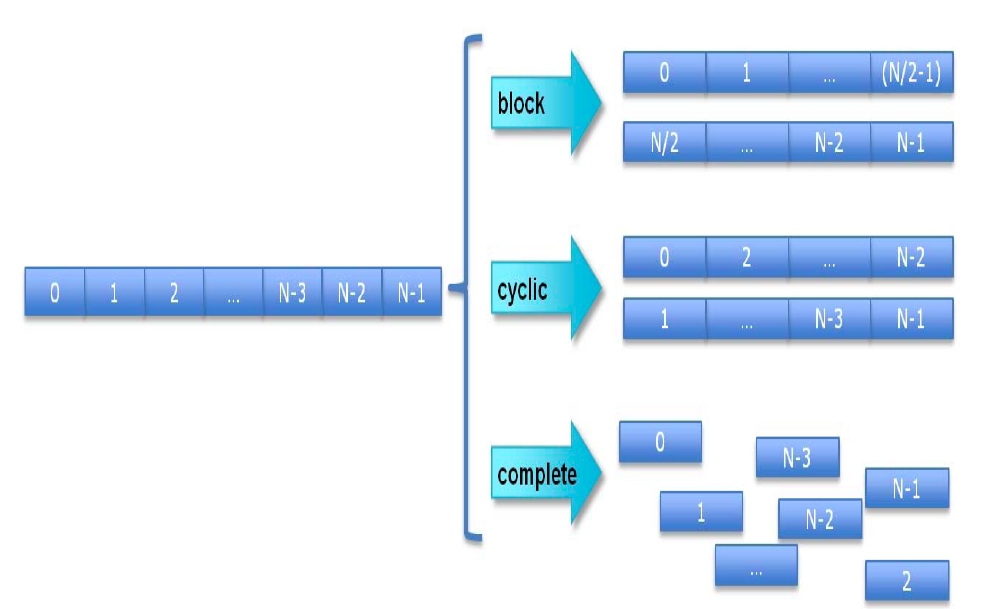 Xilinx UG902 p. 195
34
Penn ESE532 Spring 2017 -- DeHon
Array Partition Example
#pragma ARRAY_PARTITION variable=mem cylic factor=4
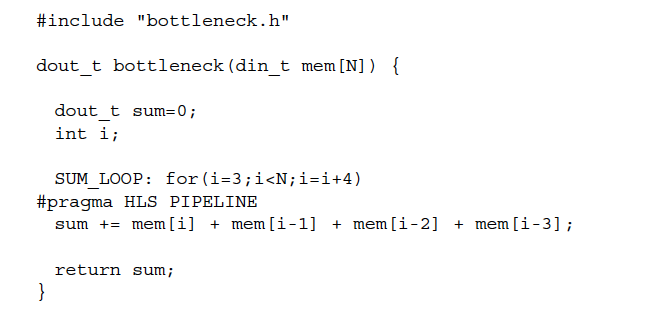 Xilinx UG902 p. 91
35
Penn ESE532 Spring 2017 -- DeHon
Vivado HLS PragmaARRAY_RESHAPE
Pack data into BRAM to improve access (reduce BRAMs)
May provide similar benefit to partitioning without using more BRAMs
36
Penn ESE532 Spring 2017 -- DeHon
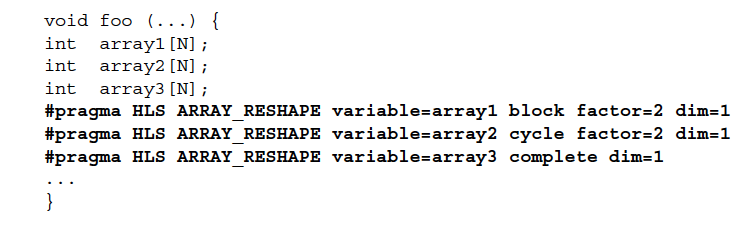 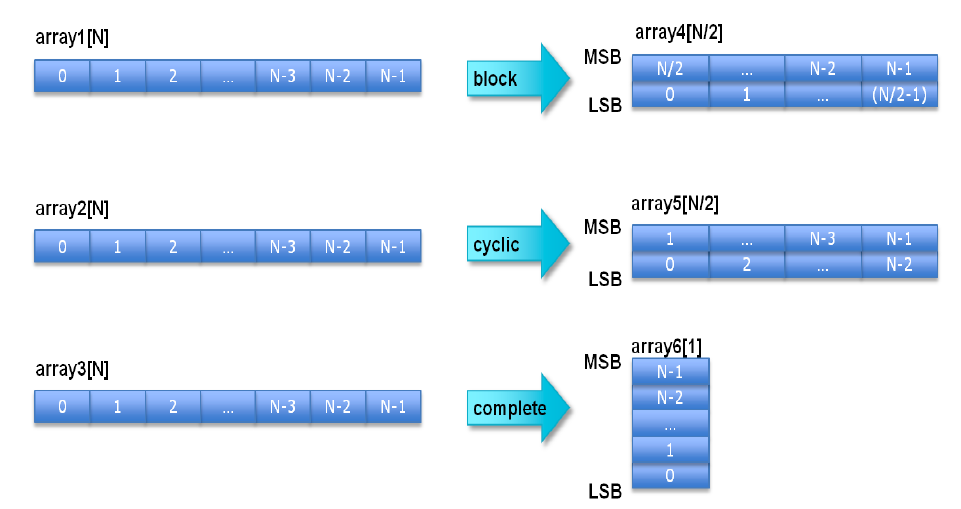 Xilinx UG902 p. 218
37
Penn ESE532 Spring 2017 -- DeHon
902 example p. 91-92
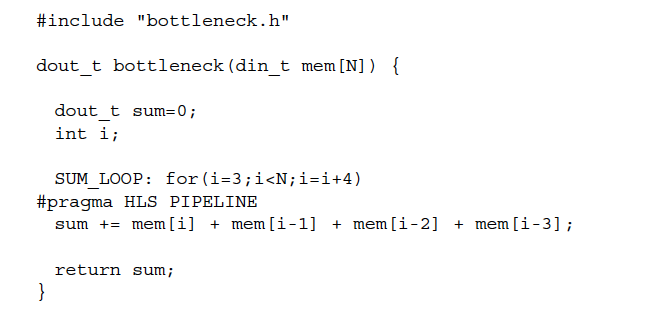 How fix if dint_t is 16b?
Xilinx UG902 p. 91
38
Penn ESE532 Spring 2017 -- DeHon
Array Reshape Example
#pragma ARRAY_RESHAPE variable=mem cylic factor=4 dim=1
   (if din_t 16b)
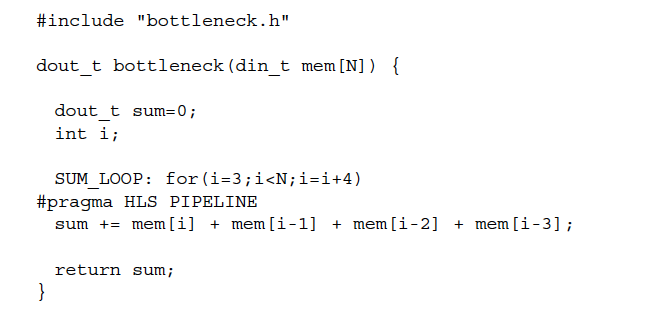 Xilinx UG902 p. 91
39
Penn ESE532 Spring 2017 -- DeHon
Vivado HLS PragmaLOOP_MERGE
Combine loops to reduce delay
40
Penn ESE532 Spring 2017 -- DeHon
Loop Merge
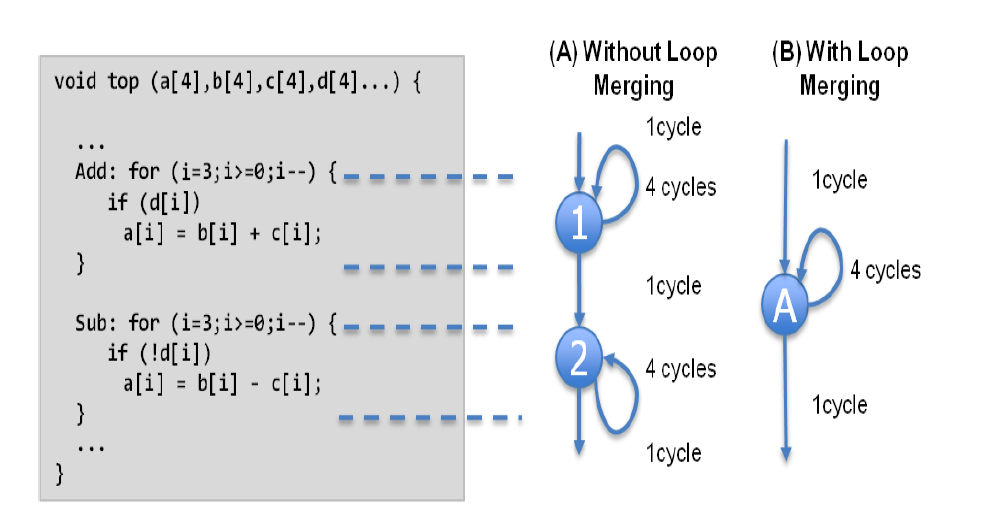 P208 1-73
Xilinx UG902 p. 208
41
Penn ESE532 Spring 2017 -- DeHon
Feeding Data
42
Penn ESE532 Spring 2017 -- DeHon
Challenge
How get Vivado HLS to provide a streaming, fully unrolled version like midterm 2f?
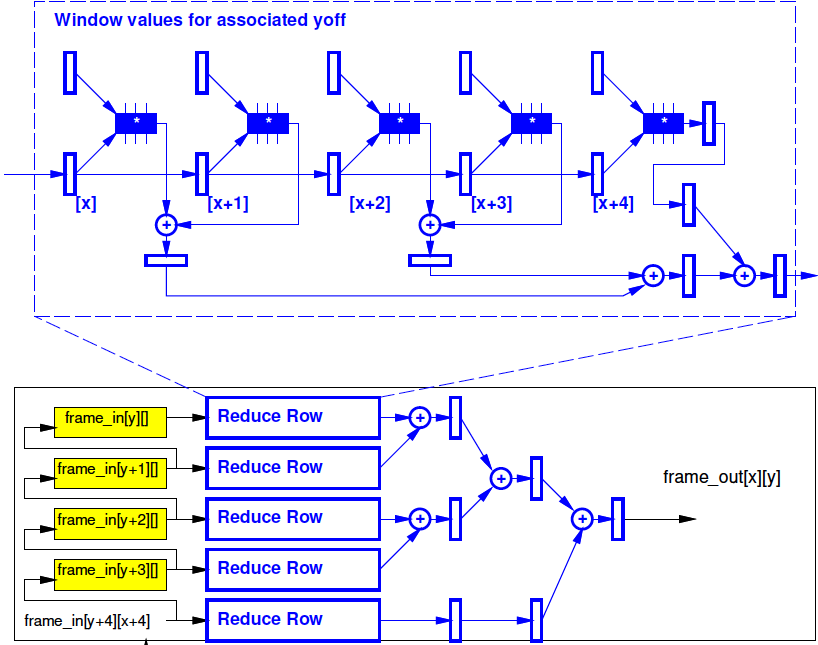 43
Penn ESE532 Spring 2017 -- DeHon
Midterm 2f
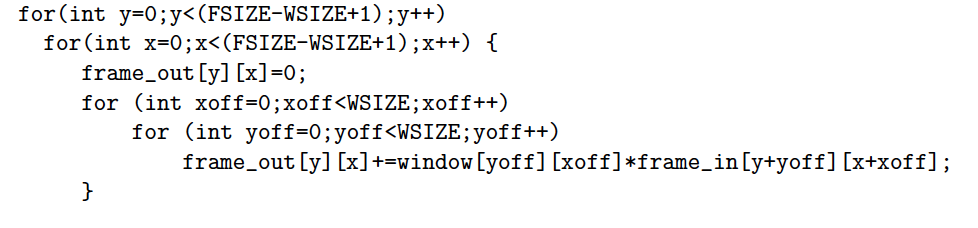 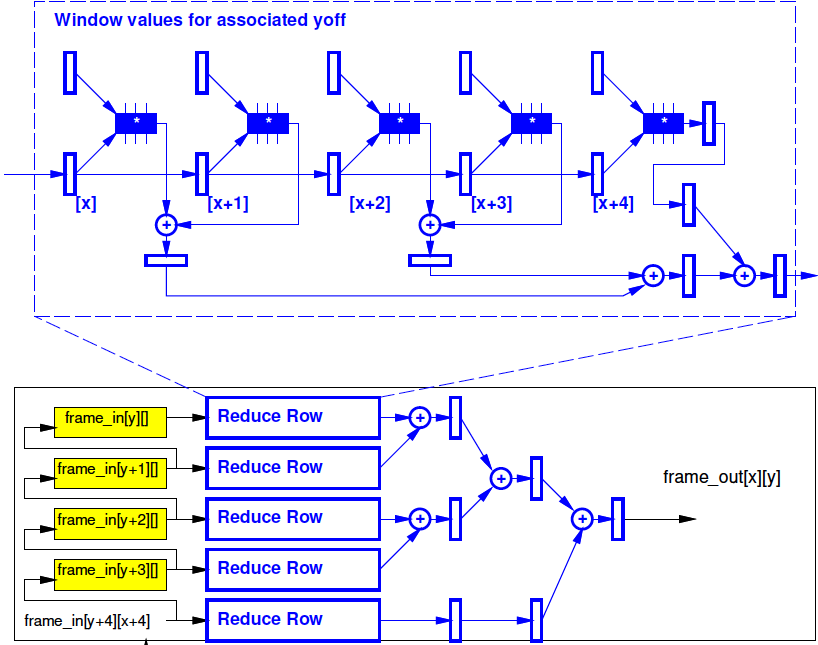 Each pixel needed WSIZE2 times
Only want to read once from big memory
(move once to array)
44
Penn ESE532 Spring 2017 -- DeHon
Three Coding Tricks
Setup input for streaming
Setup local window for X shift register
Setup linebuffer for Y

Use Vivado HLS convolution example (pp. 104—121)
…likely need for efficient full search…
45
Penn ESE532 Spring 2017 -- DeHon
Unoptimized Convolution
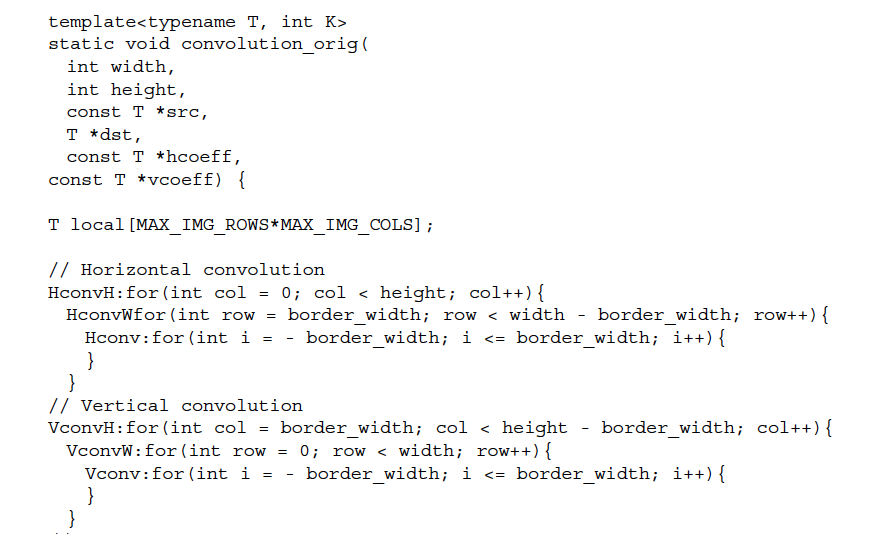 Xilinx UG902 p. 104
46
Penn ESE532 Spring 2017 -- DeHon
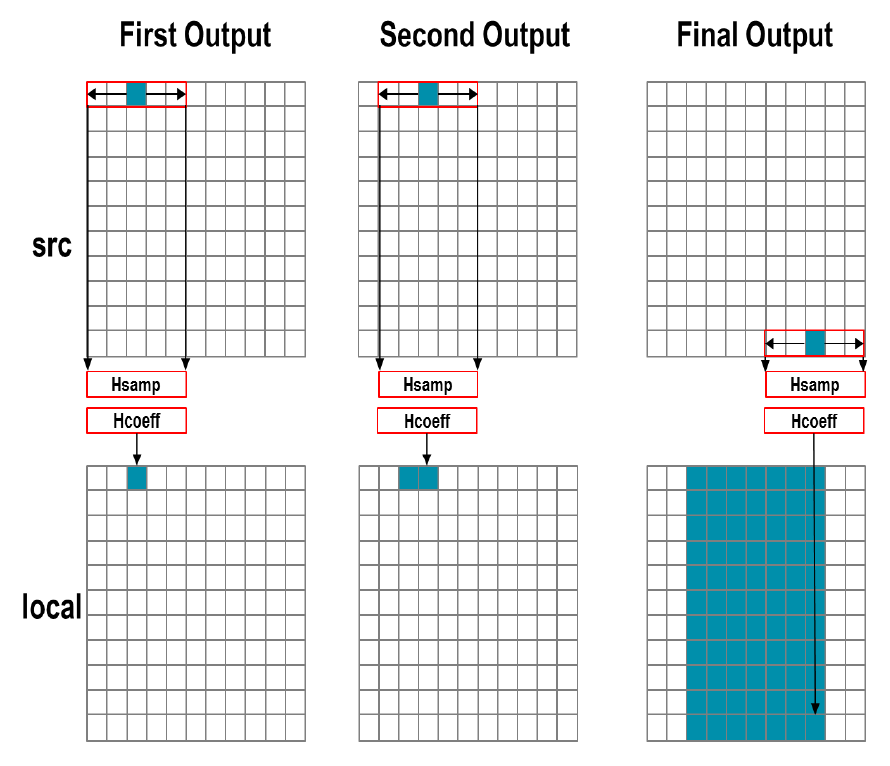 Xilinx UG902 p. 105
47
Penn ESE532 Spring 2017 -- DeHon
Unoptimized Horizontal Conv.
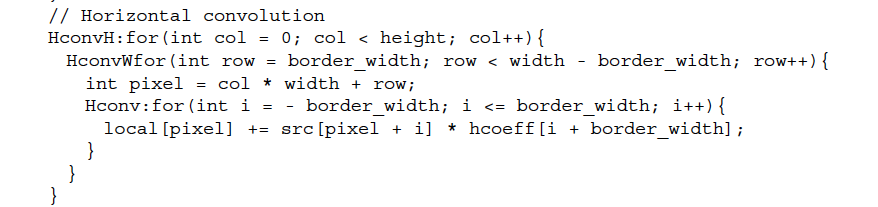 What’s inefficient here with src?
Xilinx UG902 p. 106
48
Penn ESE532 Spring 2017 -- DeHon
Unoptimized Horizontal Conv.
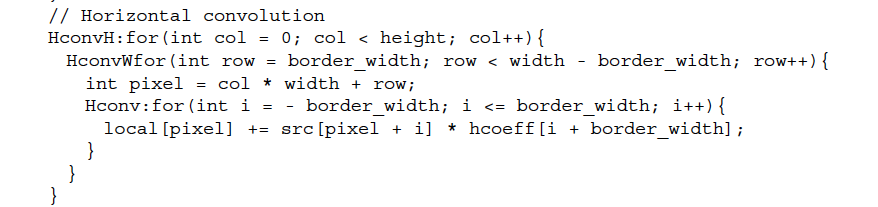 Forces src data to be reread within window
Doesn’t automatically figure out and localize
Xilinx UG902 p. 106
49
Penn ESE532 Spring 2017 -- DeHon
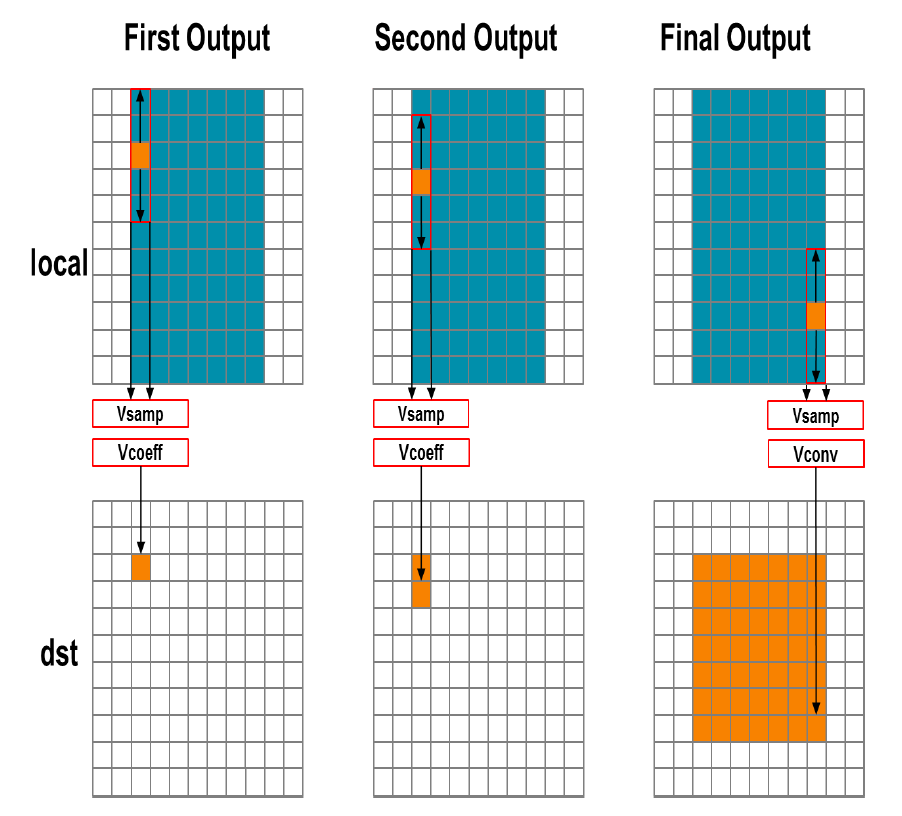 Xilinx UG902 p. 108
50
Penn ESE532 Spring 2017 -- DeHon
Unoptimized Vertical
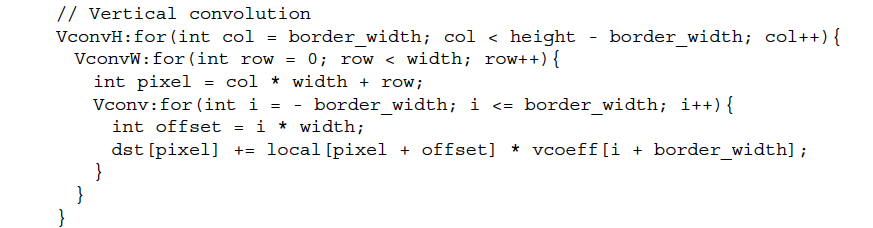 Also forces multiple reads of pixel data
Xilinx UG902 p. 109
51
Penn ESE532 Spring 2017 -- DeHon
Optimizing I/O
Want to read each pixel exactly once in scan order
Store locally
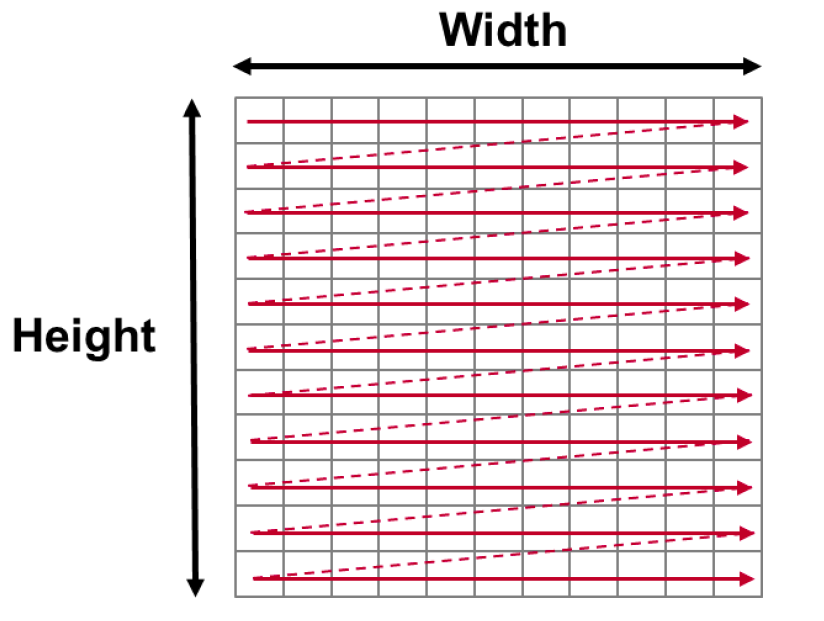 52
Penn ESE532 Spring 2017 -- DeHon
hls::stream
Data accessed sequentially
Can only read data item once
Forces discipline for optimal I/O
Tells compiler that is what you are doing so it can optimize implementation
Infers a FIFO of depth 1
Useful with function dataflow streams
53
Penn ESE532 Spring 2017 -- DeHon
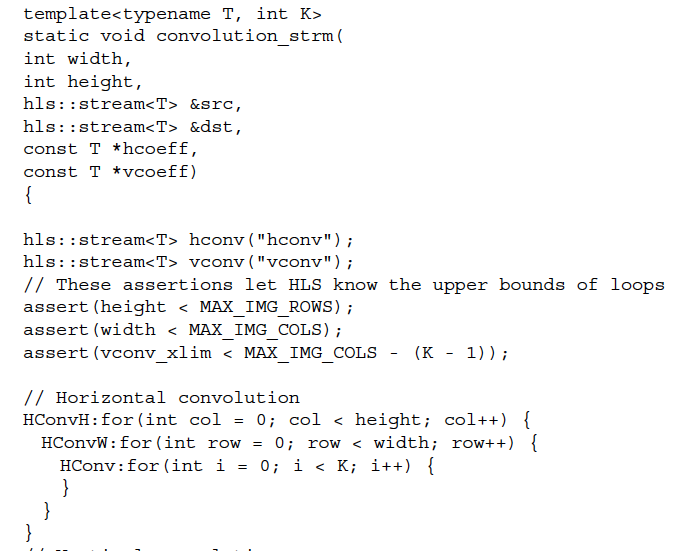 Xilinx UG902 p. 114
54
Penn ESE532 Spring 2017 -- DeHon
Unoptimized Horizontal Conv.
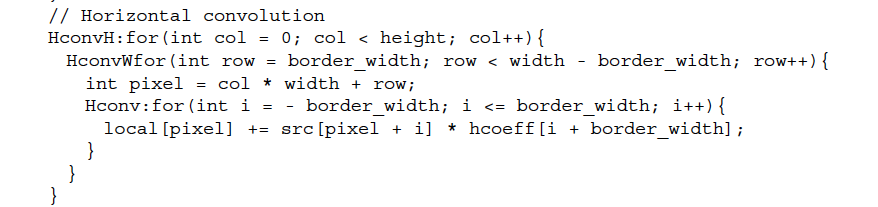 What do we need to do to make sure we only read src once?
Xilinx UG902 p. 106
55
Penn ESE532 Spring 2017 -- DeHon
Partially Optimized Hconv
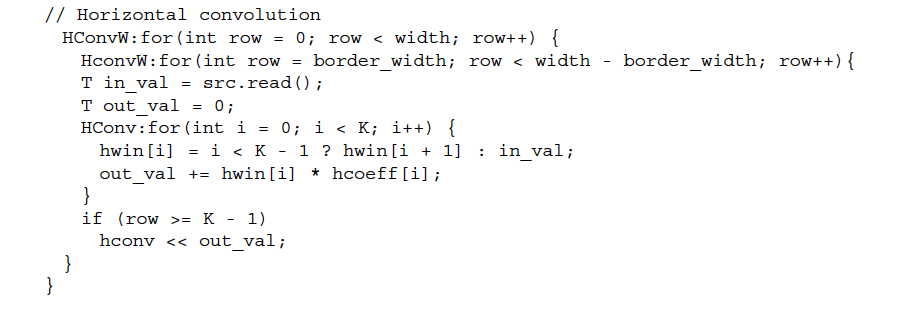 hwin shift register
Xilinx UG902 p. 116
56
Penn ESE532 Spring 2017 -- DeHon
Partially Optimized Hconv
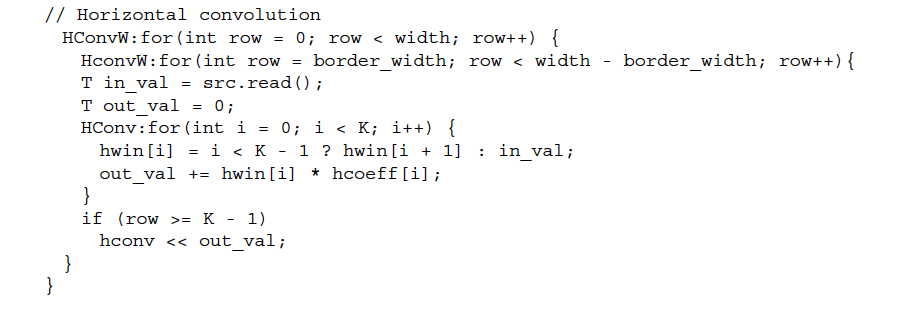 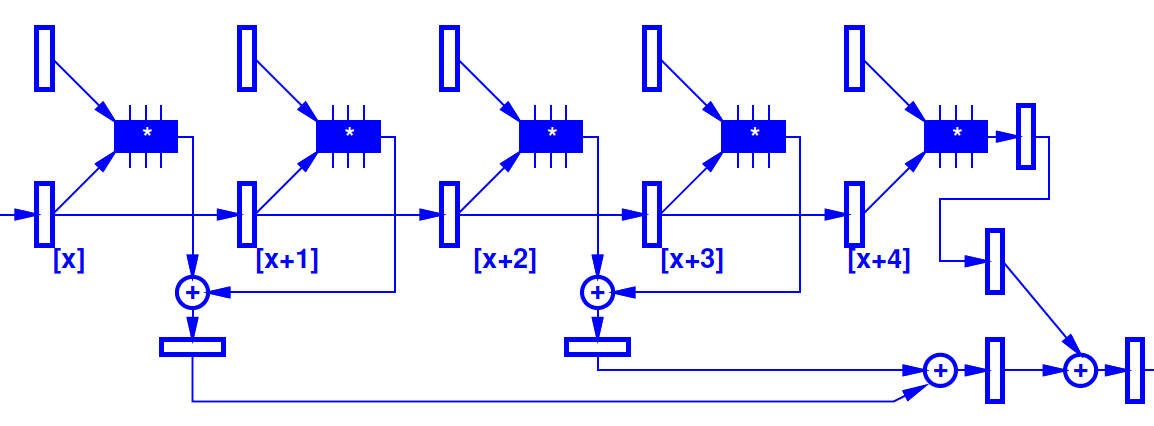 hwin shift register
Xilinx UG902 p. 116
57
Penn ESE532 Spring 2017 -- DeHon
Partially Optimized Hconv
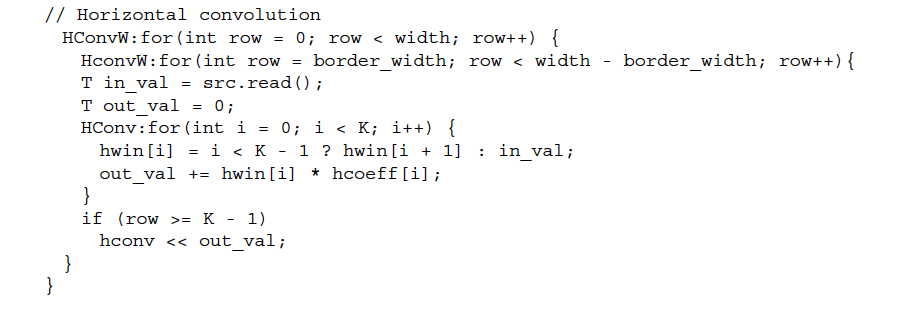 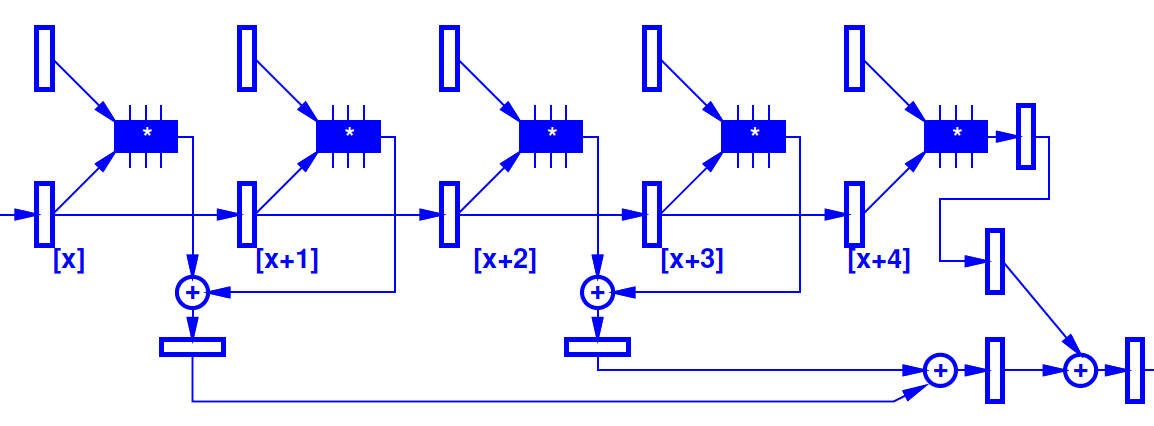 What’s missing?
(not yet give figure on right)
Xilinx UG902 p. 116
58
Penn ESE532 Spring 2017 -- DeHon
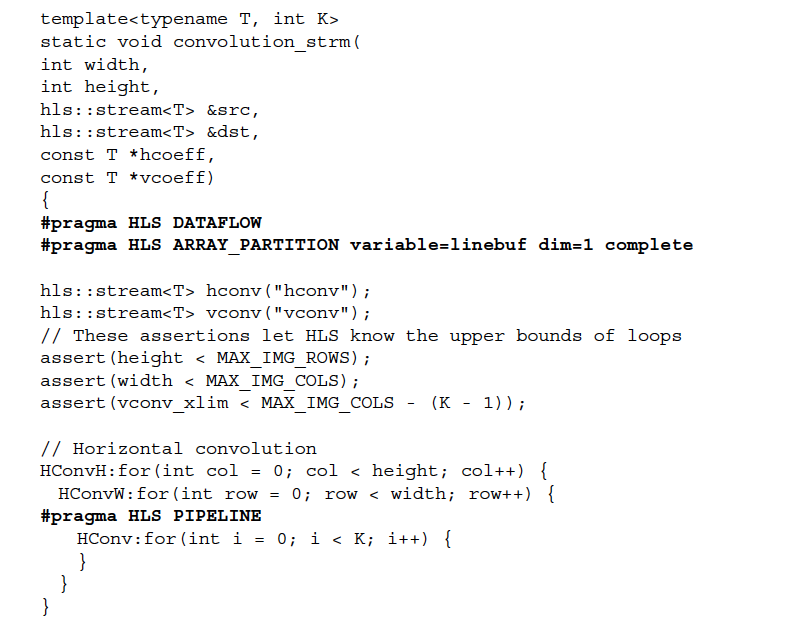 Xilinx UG902 p. 120
59
Penn ESE532 Spring 2017 -- DeHon
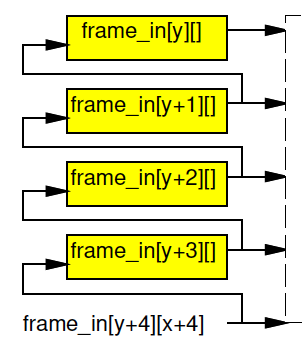 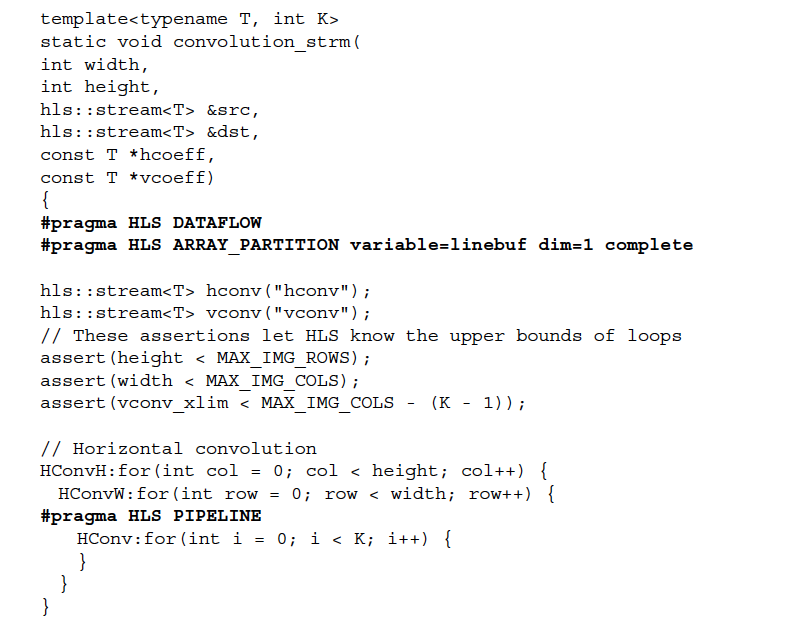 Xilinx UG902 p. 120
60
Penn ESE532 Spring 2017 -- DeHon
Unoptimized Vertical
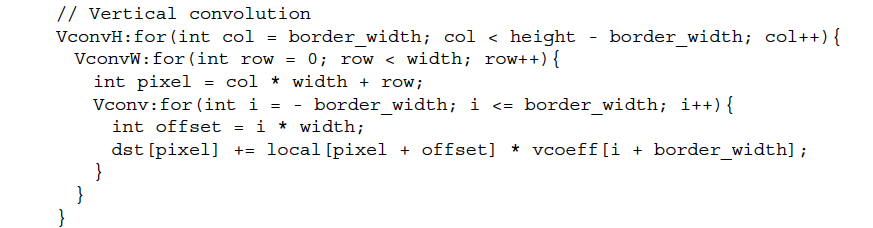 What do we need to do to only read from local once?
Xilinx UG902 p. 109
61
Penn ESE532 Spring 2017 -- DeHon
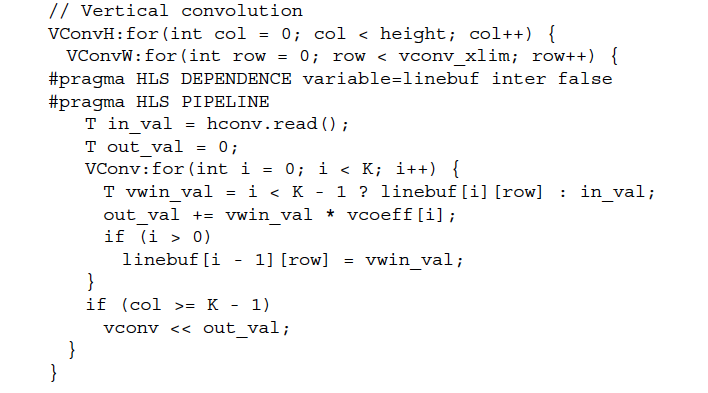 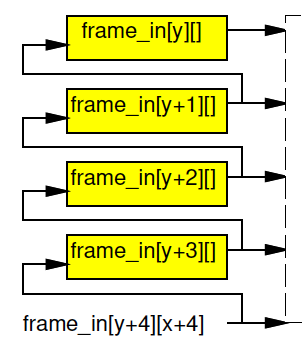 Xilinx UG902 p. 118
62
Penn ESE532 Spring 2017 -- DeHon
Three Coding Tricks
Setup input for streaming
Setup local window for X shift register
Setup linebuffer for Y

…likely need for efficient full search…
63
Penn ESE532 Spring 2017 -- DeHon
Big Ideas
Should be able to run at high clock rates (e.g. 400—550MHz)
Vivado HLS gives control over pipelining
Code may need some care and stylization to feed data efficiently
Read Vivado HLS Users Guide (902)
Methodology, Design Optimization
64
Penn ESE532 Spring 2017 -- DeHon
Admin
Project 4x and area Milestone
Due Friday
65
Penn ESE532 Spring 2017 -- DeHon